#Coverage4All
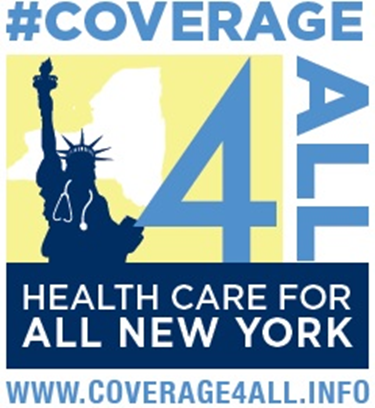 A campaign to expand coverage to all low-income New Yorkers
Coalition of community members, community organizations, health care providers, legal service providers, and labor, immigrant, and health care consumer advocates
Goal is to create a statewide health insurance product for 400,000 New Yorkers who are excluded from coverage because of their immigration status
A campaign of Health Care for All New York (HCFANY), #Coverage4All is led by Make the Road New York and the New York Immigration Coalition
www.coverage4all.info
Coverage 4 All Policy Objectives
Affirm continuing Medicaid eligibility for DACA recipients with expired DACA/EADs ✔

Protect coverage for TPS holders
A3316/S1809

Expand coverage to currently uninsured
State-financed option for all low-income people regardless of immigration status; eliminate status-based restrictions on health insurance eligibility (A5974/S3900)
New York Health Act
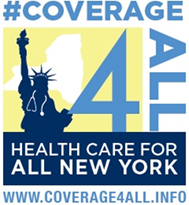 Other Proposed and Threatened Changes through  Rulemaking
Proposed Fee Waiver Changes
In September 2018, USCIS proposed to revise the Form I-912, Request for Fee Waiver, to remove the receipt of means-tested benefits from the eligibility criteria.
Application for citizenship now costs a total of $725, and a request for a green card is $1,225.
Creates a more complicated and burdensome process for low-income immigrants requesting a fee waiver 
Public comment period ended May 6, 2019
HUD Proposed Rule on Verification of Eligible Status
HUD verification of eligible status
On May 9, 2019, HUD issued a proposed rule in the Federal Register that would make it impossible for mixed-status families to participate in HUD programs.

Currently only U.S. citizens, permanent residents and some other qualifying statuses can be eligible for Section 8 or public housing, but mixed-status families can live together as long as household members without eligible status sign a form that says they are “not contending eligibility for the program.”
Get involved!
www.coverage4all.info 
Sign up to the campaign’s listserv
Learn about opportunities for action
Organize a #Coverage4All event
Ask municipal governments to endorse the campaign through resolutions
www.nyic.org
General updates from the NYIC
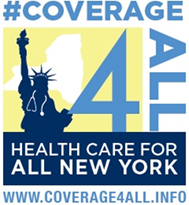 Claudia Calhoon212-627-2227 ext. 249THANK YOU!